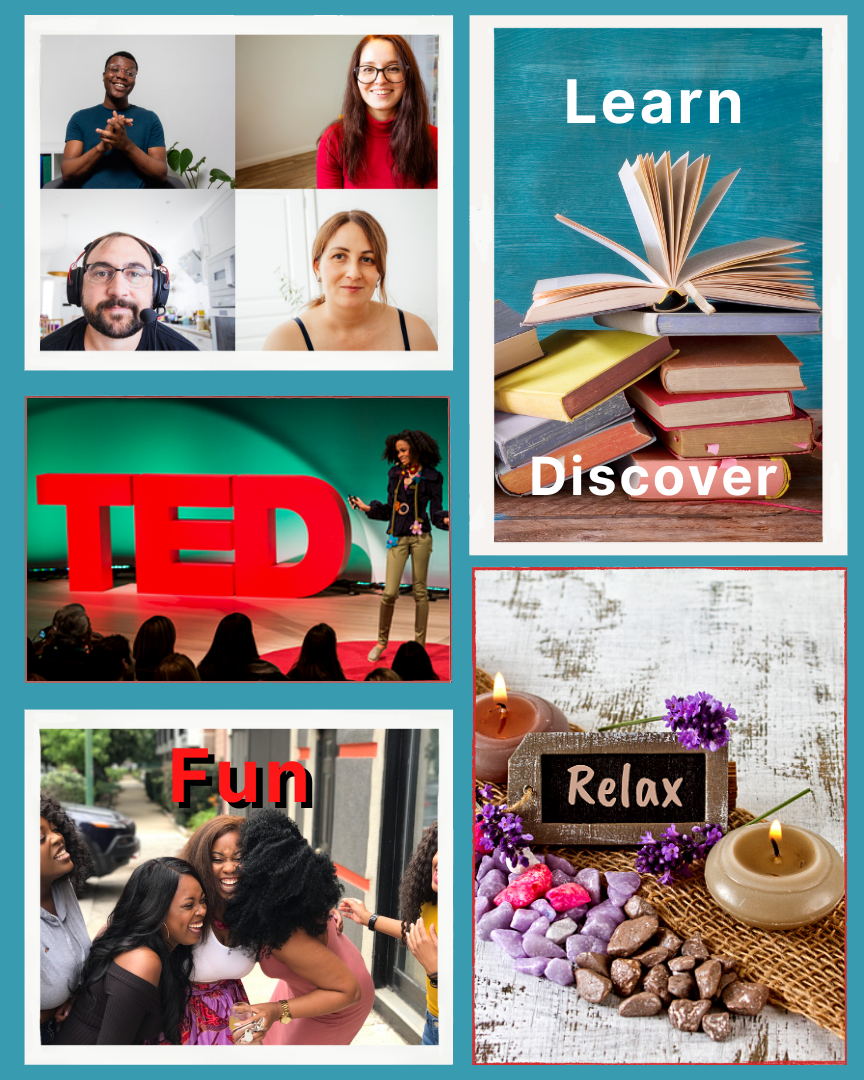 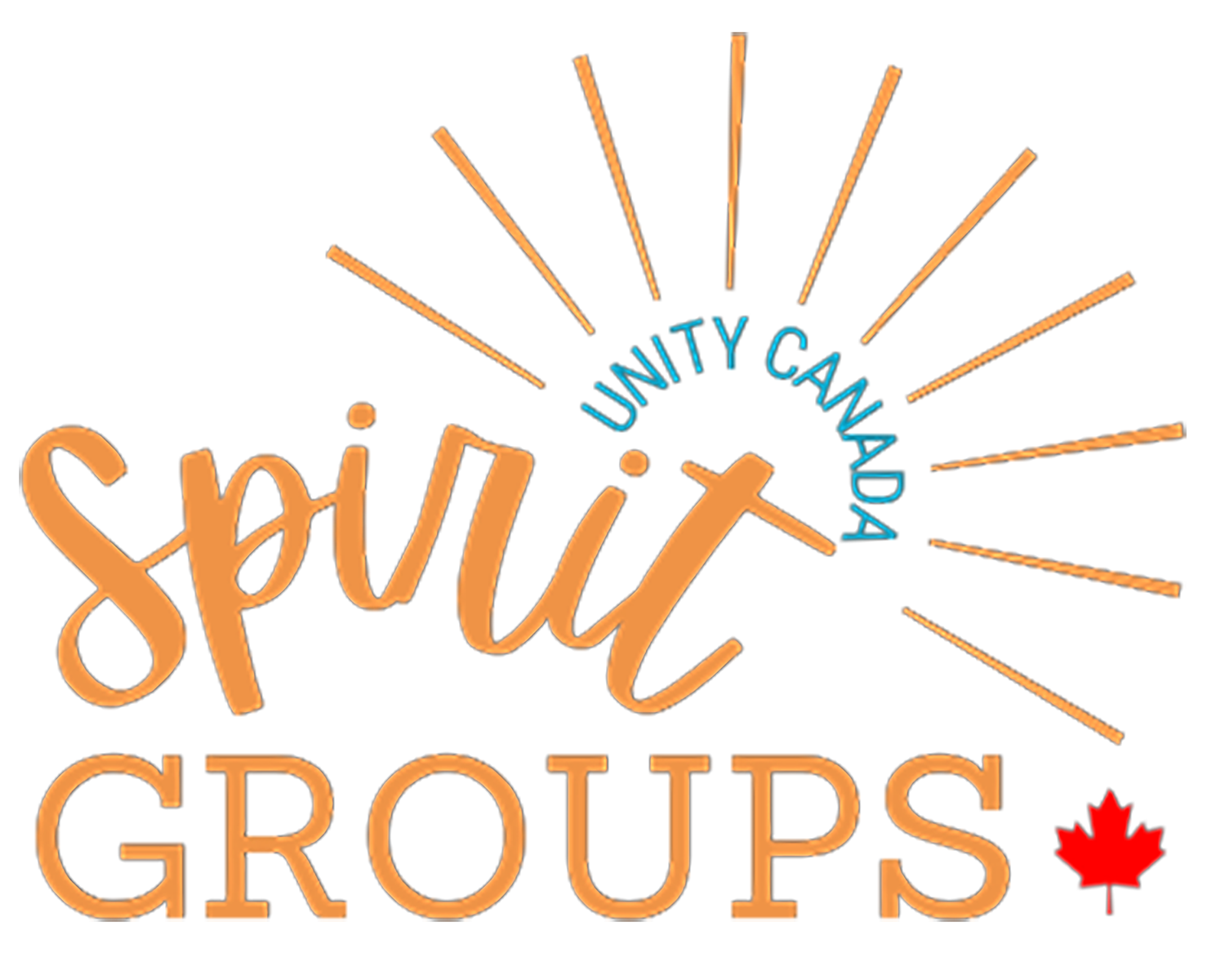 Wherever you are or wherever you live, enjoy this deep connection!
Sharing
Wisdom
Wednesdays 1 – 3:00 p.m. ET
starting May 1, 2024 
for 8 weeks on Zoom
Registered participants will receive the Zoom link